Формирование ответственного мышления в ребенке. Метод предельных смыслов
БУ «Нижневартовская психоневрологическая больница»
Медицинский психолог Путинцева Елена
Метод предельных смыслов
Высокий тон, крики, ругань с ребенком…
Для чего я это делаю?






1. Каждый раз свой ответ на вопрос следует начинать на вопрос «Для того, чтобы», а не «Потому что»
2. Отвечая на вопрос «Для чего?» следует все время акцент держать на себе, а не на ребенке.
Чтобы…

Чтобы…

Чтобы…
Применяю высокий тон, крики, ругань с ребенком 
«Для того, чтобы»



 


- Чтобы заставить его подчиниться.
Для чего?
- Чтобы он
В данном случае акцент на родителе  - эффективно!!!
В данном случае акцент на ребенке  - не эффективно!!!
Пример ответов:
Кричу.
Для чего?
    - Чтобы достучаться.
Для чего?
    - Чтобы меня услышал.
Для чего?
     - Чтобы делал, что прошу.
Для чего?
     - Чтобы не нервничала, была спокойной.
Вывод:
КРИЧУ, ЧТОБЫ СТРОИТЬ ХОРОШИЕ ПОНИМАЮЩИЕ ОТНОШЕНИЯ.
КРИЧУ, ЧТОБЫ РЕБЕНОК ПОМНИЛ КТО В ДОМЕ ГЛАВНЫЙ.
КРИЧУ, ЧТОБЫ НЕ НЕРВНИЧАЛА И БЫЛА СПОКОЙНОЙ.
Не кажется ли вам, что повышение тона, крики, ругань – абсолютно противоположны тому результату, к которому вы хотите прийти!!!
Три состояния
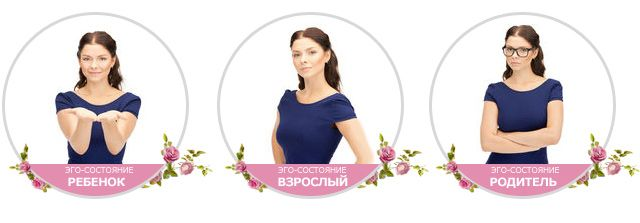 Родитель (Р)
Взрослый (В)
Ребенок (Р)
Состояние родителяВыражается в воспитательном поведении«Мне это все надоело»«Сколько можно себя так вести»«Ты ведешь себя как маленький»
Состояние ребенка«Сколько это будет продолжаться?»«Ты совсем от рук отбился»«Останешься на второй год в школе, будешь дворы мести»
Состояние взрослого:«Сегодня я узнала, что ты не был на уроках. Меня это сильно огорчает. Давай обсудим, что происходит и договоримся.  Если ты соблюдаешь свои договоренности, то я соблюдаю свои!»
Состояния
Состояние родителя: выражается в воспитательном поведении, поучениях, покровительстве, защите, критике.

Состояние ребенка: эта позиция характеризуется воспроизведением мыслей, чувств и способов реагирования, которые человек приобрел до 6 лет. Доминирующее состояние ребенка – эмоциональное.

Состояние взрослого: эта позиция личности, настроенной на здравый смысл, компромисс.
Переговоры двух победителей
Взрослый – Взрослый
Позиция личности, настроенной на здравый смысл и компромисс
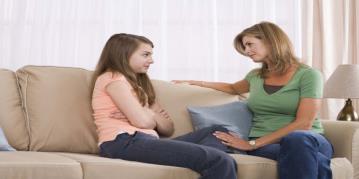 Инструменты решения проблемного поведения
Список (таблица) ответственности
«Обязанности и ответственность в детско-родительских отношениях»
В чём моя ответственность как родителя перед ребенком? 
   
   Что я обязан делать как родитель для своего ребенка?
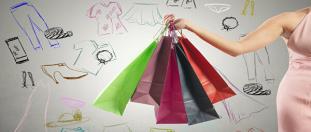 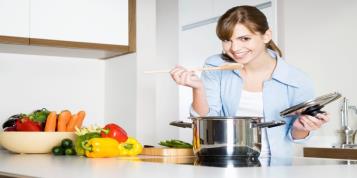 «Обязанности и ответственность в детско-родительских отношениях»
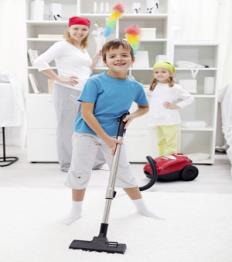 В чем ответственность ребенка перед родителями, семьей, домом?
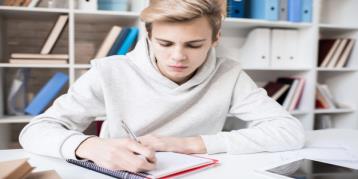 «АЛГОРИТМ ИСПОЛЬЗОВАНИЯ ТАБЛИЦ ОТВЕТСТВЕННОСТИ»

   Как с помощью таблицы можно сформировать позицию «взрослого» в ребенке?

ПОЗИЦИЯ «ВЗРОСЛЫЙ – ВЗРОСЛЫЙ» - переговоры двух победителей!!!
«АЛГОРИТМ БЕСЕДЫ С ПОДРОСТКОМ»
Составьте список «Ответственность родителей» и «Ответственность ребенка».
Выберите подходящий момент для разговора с ребенком.
Покажите список с отмеченными Вами пунктами «Ответственность родителей». Уточните у ребенка, правы ли Вы, отметив эти пункты.
Покажите список «Ответственность ребенка». Попросите отметить пункты которые как он считает выполняются им.
При необходимости дайте пояснения. Например, «Пункт считается выполненным тогда, когда он выполняется на 100% (но не наполовину). 
Сравните количество пунктов, выполняемых вами и вашим ребенком. Укажите на неровность позиций.
Уверенно попросите ребенка выполнять самые значимые для вас пункты из его списка.
При отказе, дайте ребенку понять, что сокращаете ваши обязанности до того количества, которые выполняет он по отношению к вам. Назовите чего он лишится.
Дайте ему время на обдумывание в течение суток. 
 Перед тем как перейти к действиям по ограничению количества ваших пунктов, еще раз уточните, какое решение принял Ваш ребенок
 Выполните то, что пообещали, при этом назовите срок ваших ограничений.
 Через два дня снова вернитесь к этому разговору. Оцените результат. Заключите новые договоренности. 
При  необходимости продлите срок ограничений (до того момента, когда ребенок не начнет выполнять свои обязанности). Выдерживайте то время санкций, которое вы назначили. В такой ситуации вашей мягкости места нет.
Когда вы перейдете к исполнению вашей части договора, вы действуете по справедливости, на благо ребенка. Таким образом, вы помогаете ему почувствовать взрослую позицию в полной мере.
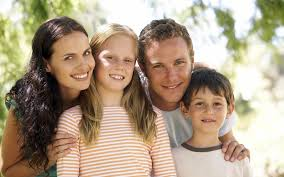 Спасибо за внимание!